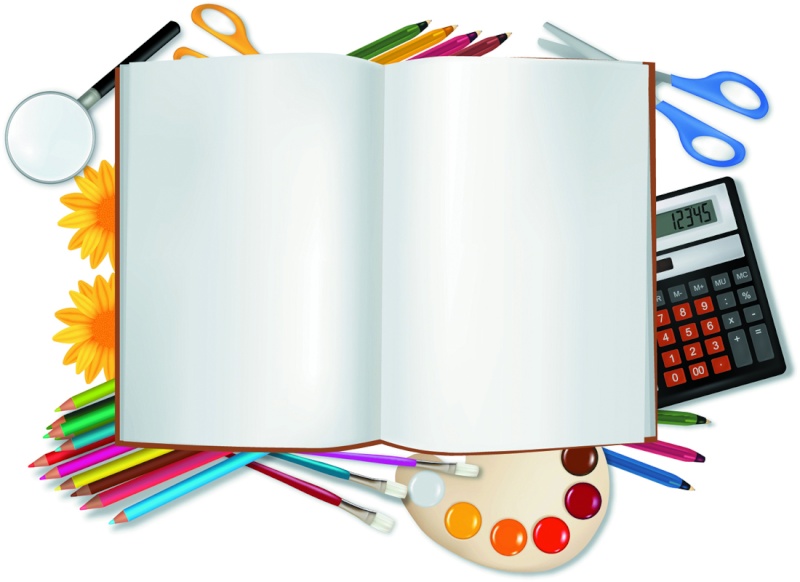 Предметные
достижения
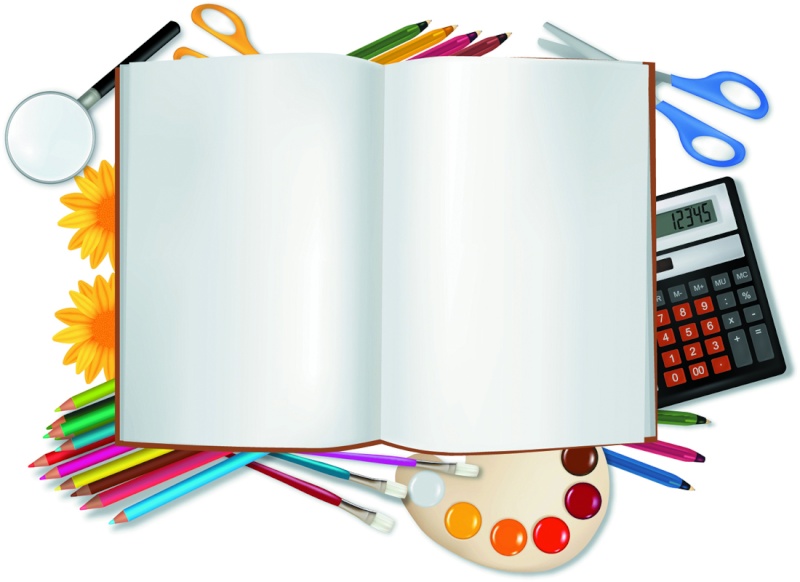 Метапредметные
достижения
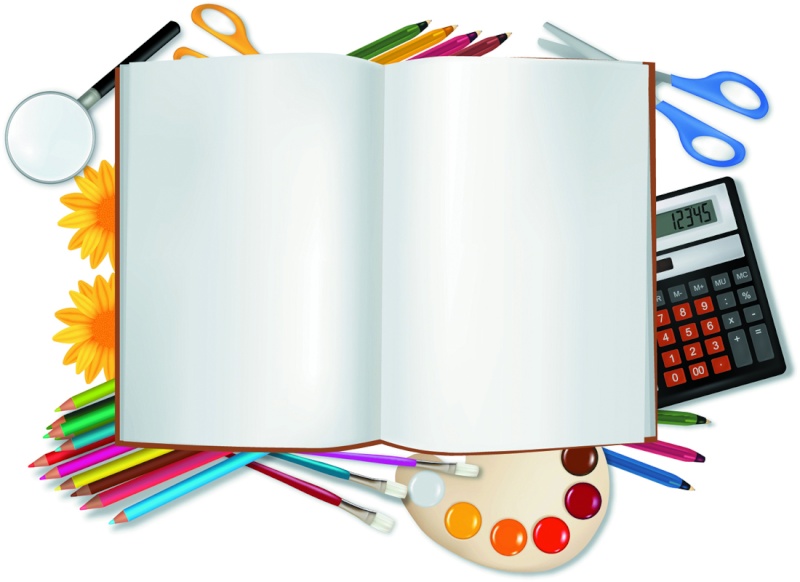 Личностные
достижения
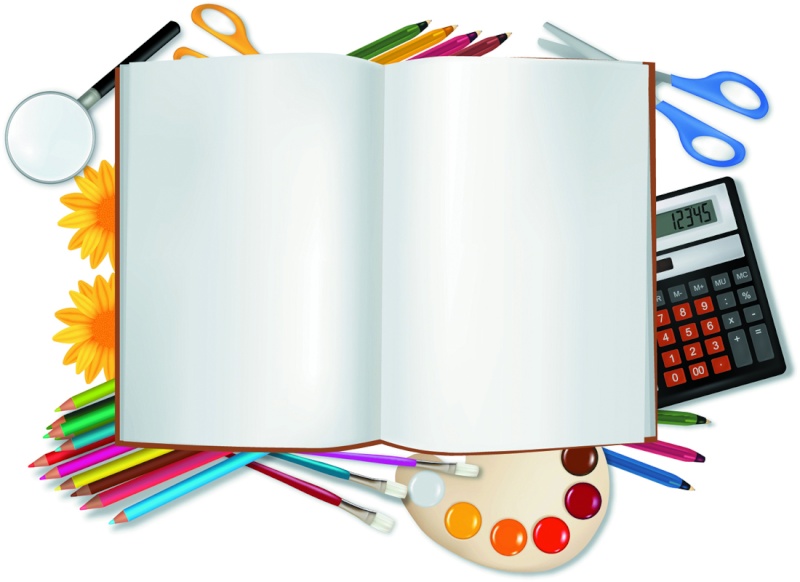 Портфель
достижений